Types of Money
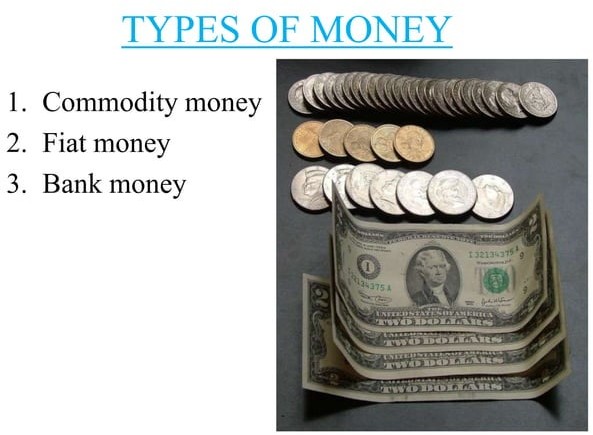 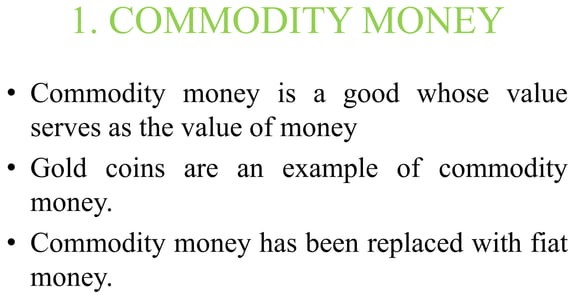 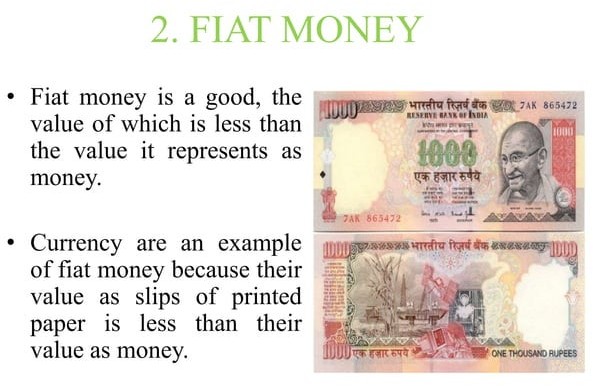 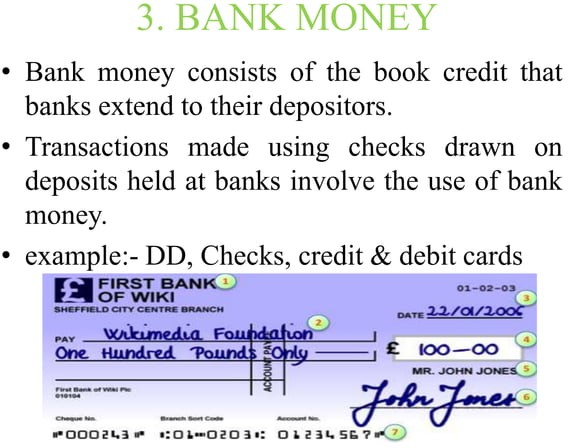 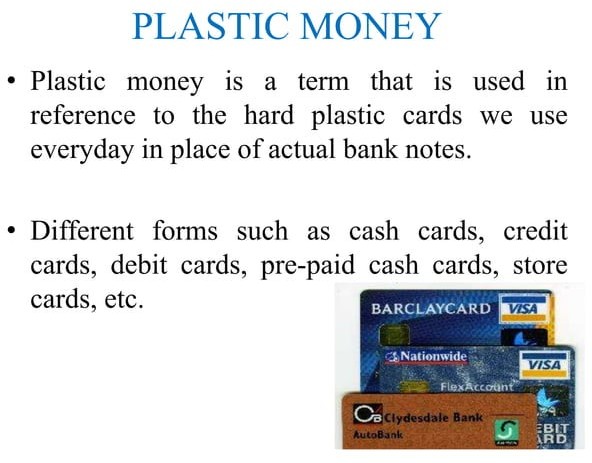